Здоровая пища для всей семьи!
«Я здоровье сберегу, сам себе я помогу!»
Мы ученики 1 «Б» класса, МОБУ гимназии № 6 г. Сочи, научим Вас выбирать полезные продукты питания.
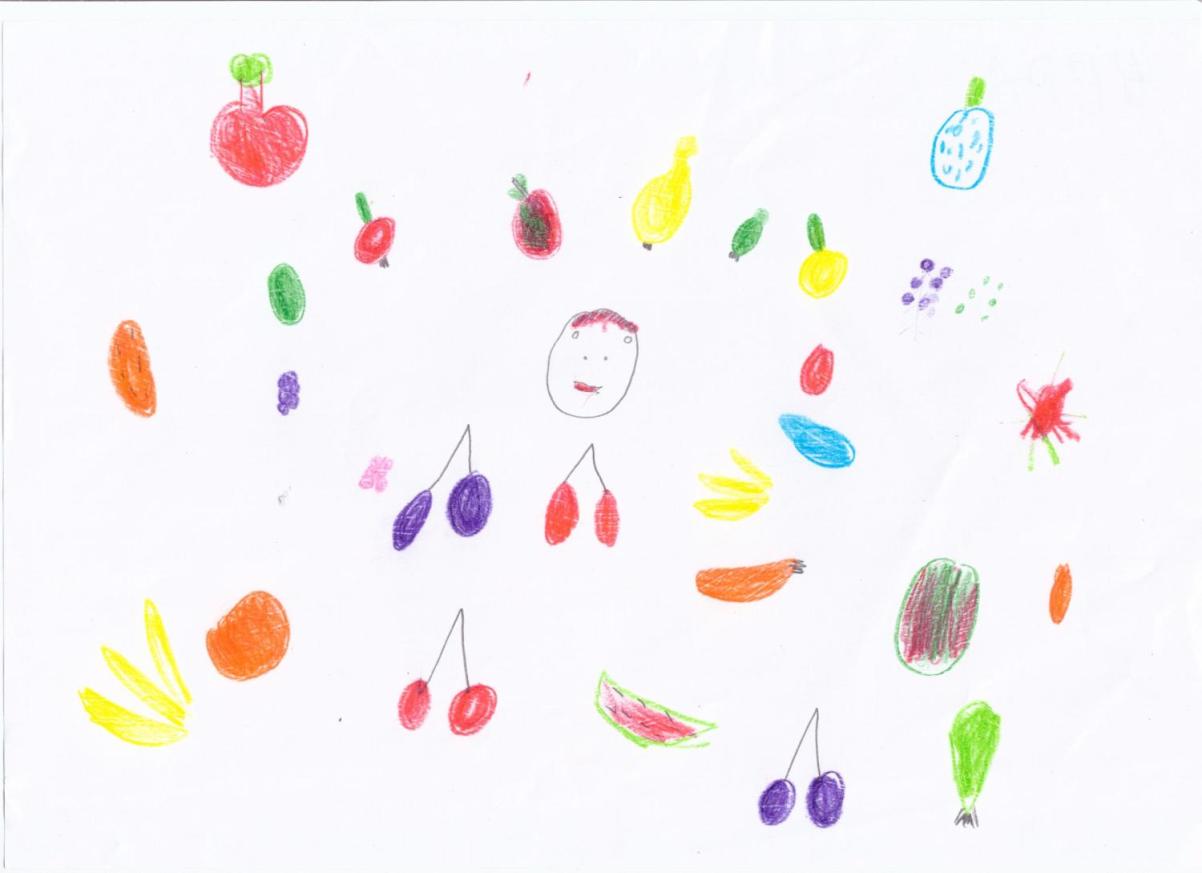 Правильное питание – условие здоровья, неправильное – приводит к болезням.
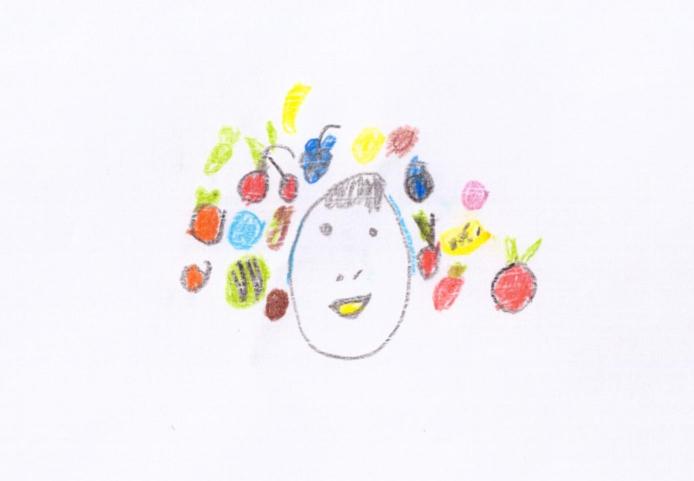 Одни продукты дают организму энергию, чтобы двигаться, хорошо думать, не уставать. Другие помогают строить организм и сделать его более сильным.
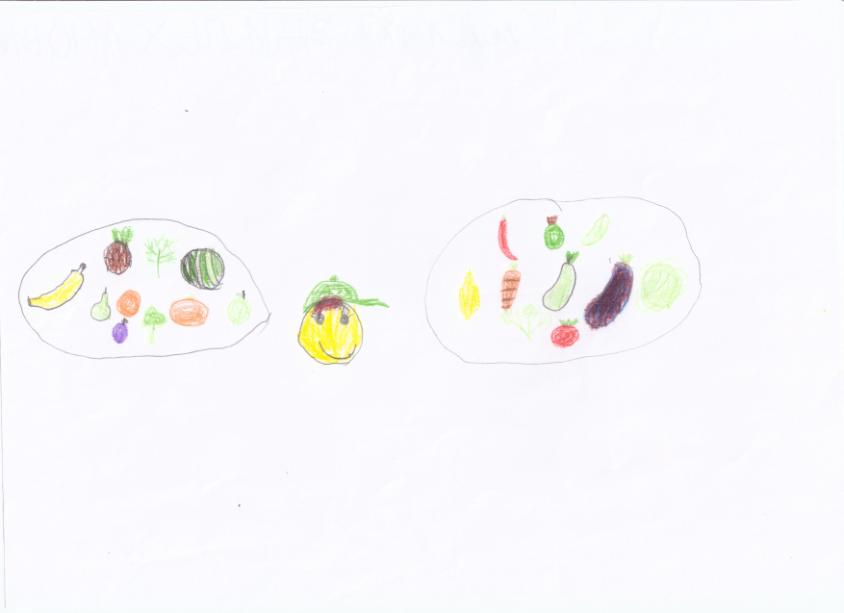 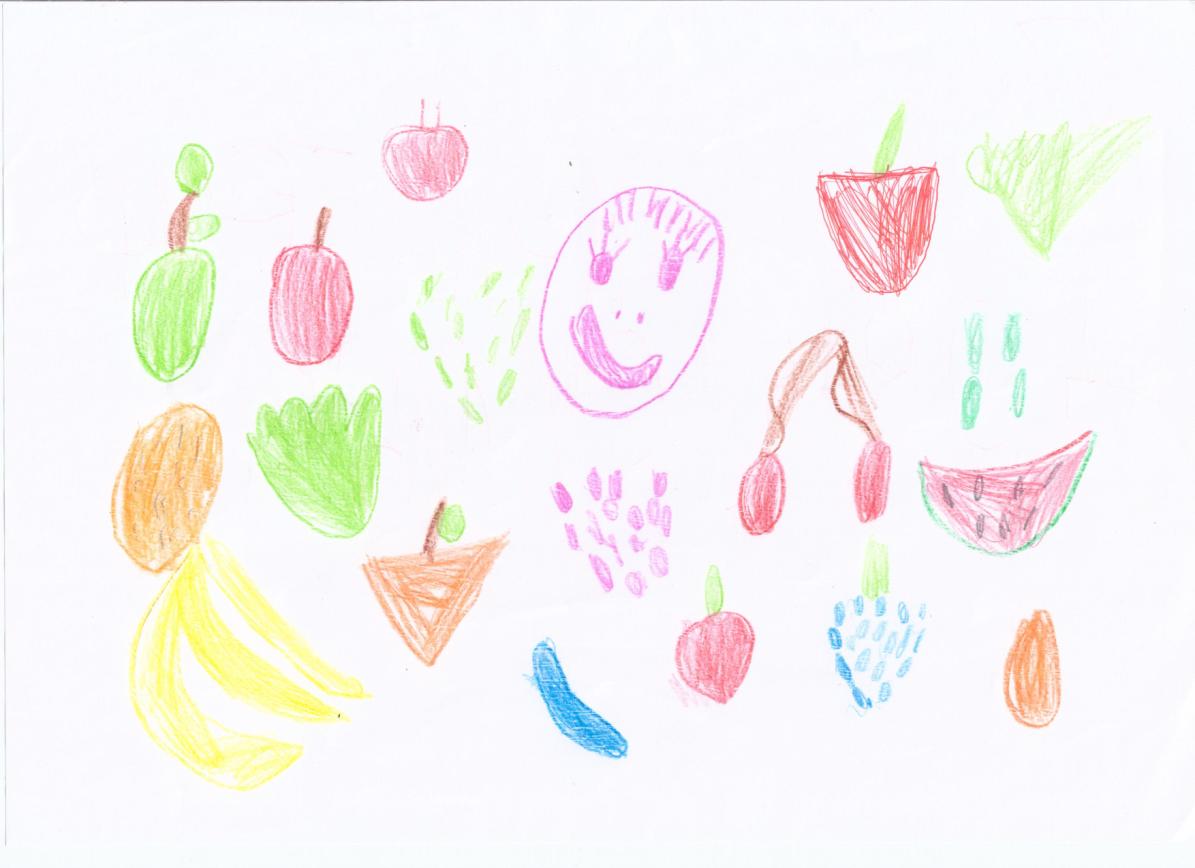 Фрукты и овощи — усиливают защитные силы организма, помогают бороться с болезнями.
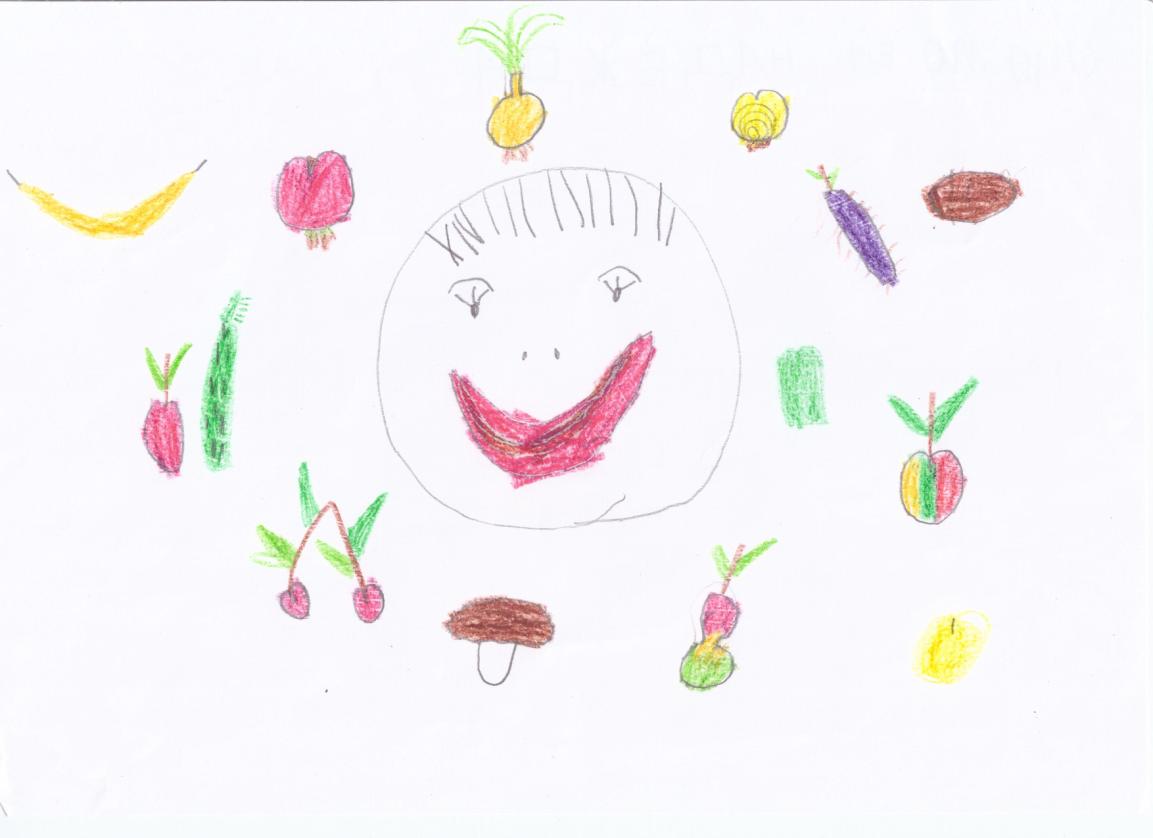 Если в вашем организме много витаминов, он легко победит любую болезнь, а у вас будет хорошее настроение и отличное здоровье.
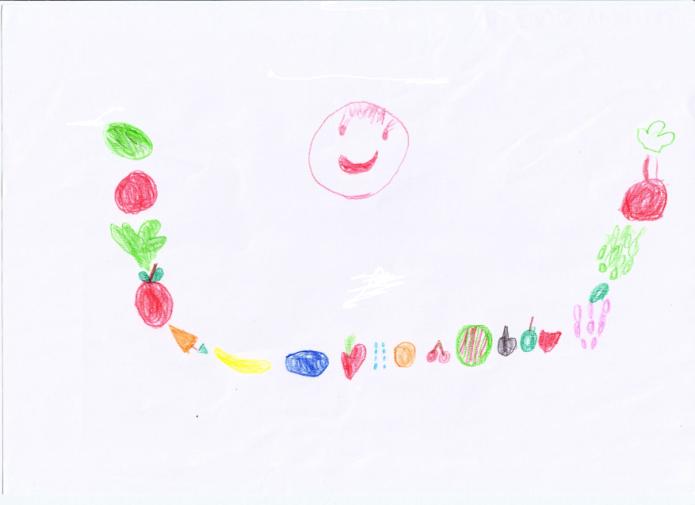 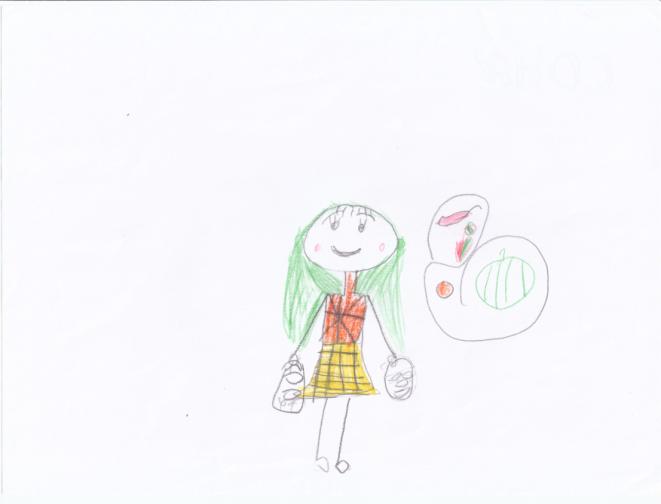 Всякий раз, когда едим,
О здоровье думаем;
«Мне не нужен жирный крем,
Лучше я морковку съем».
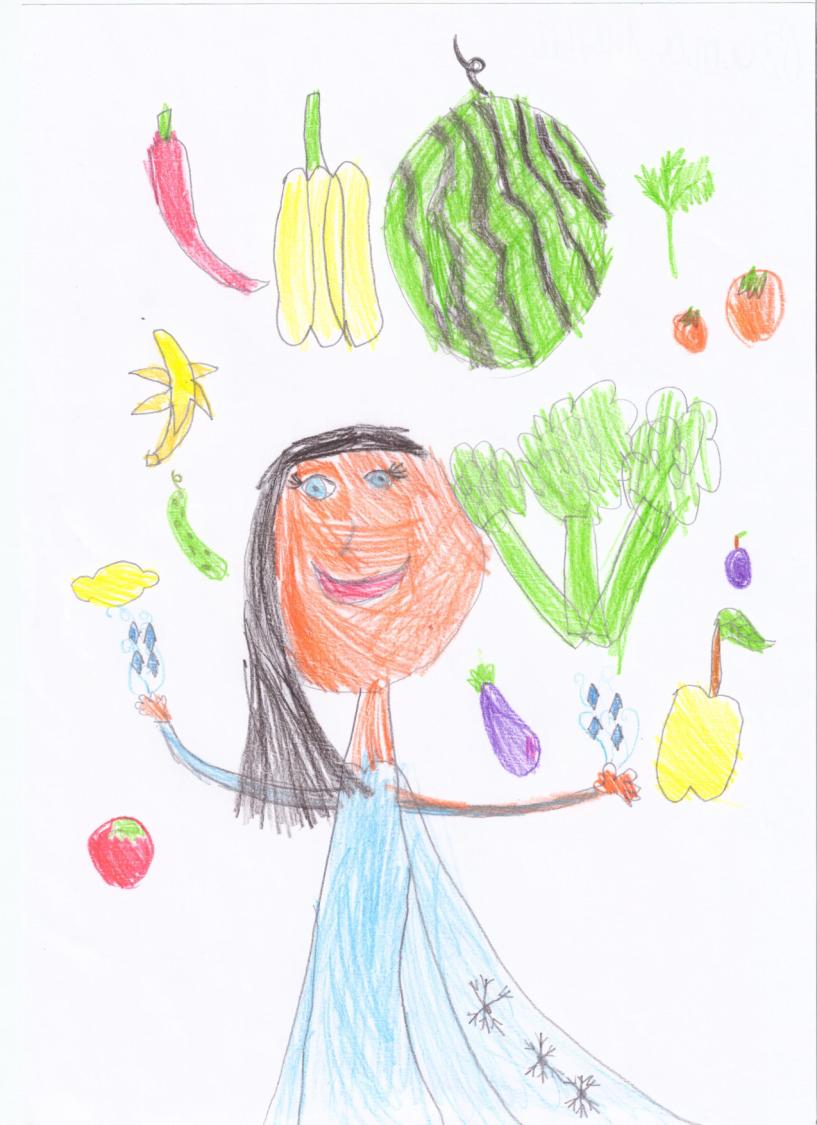 В жизни нам необходимо
Очень много витаминов.
Всех сейчас не перечесть,
Нужно нам их больше есть.
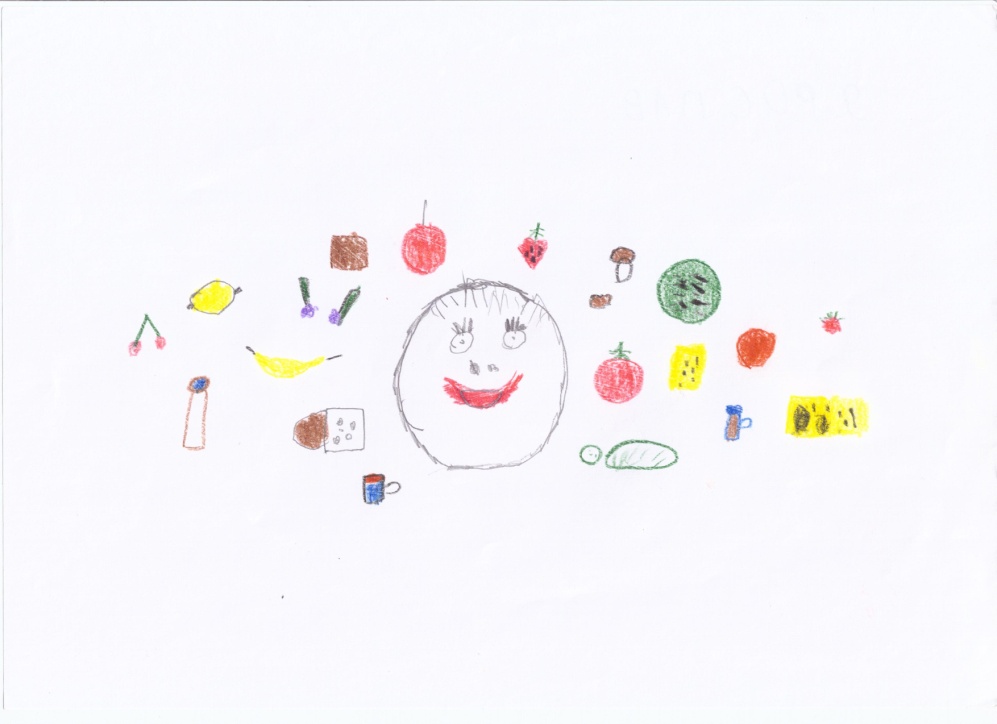 Мясо, овощи и фрукты-
Натуральные продукты, 
А вот чипсы, знай всегда, 
Это вредная еда.
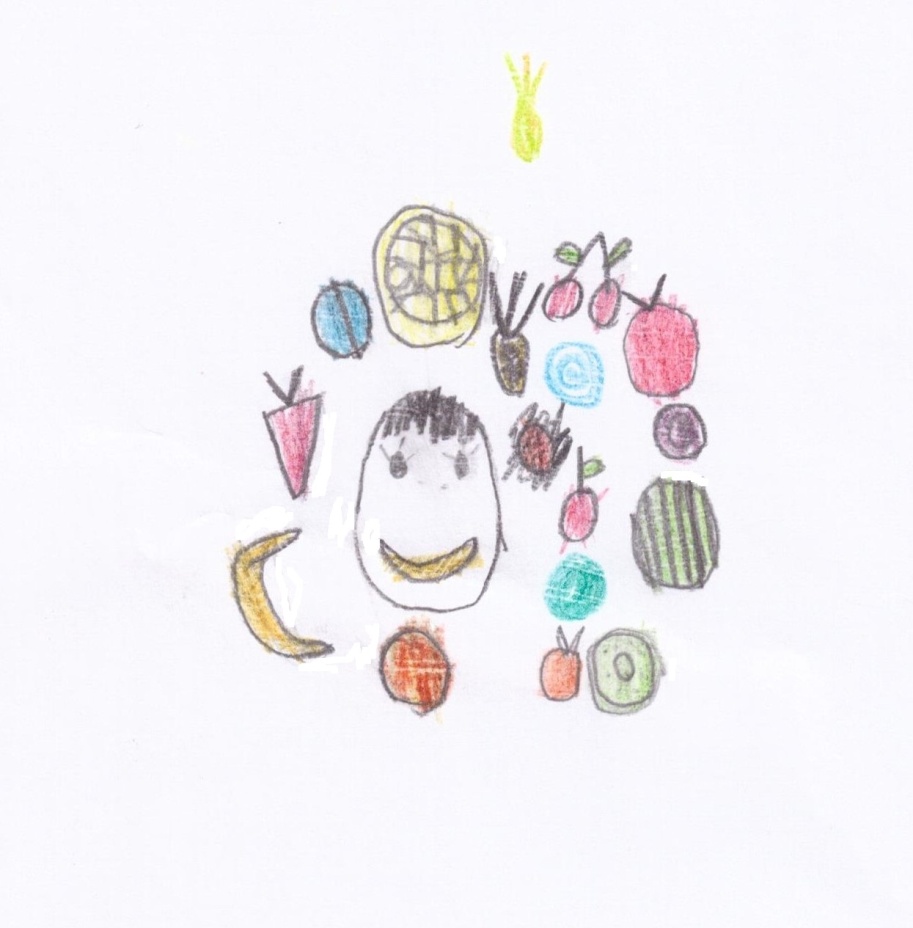 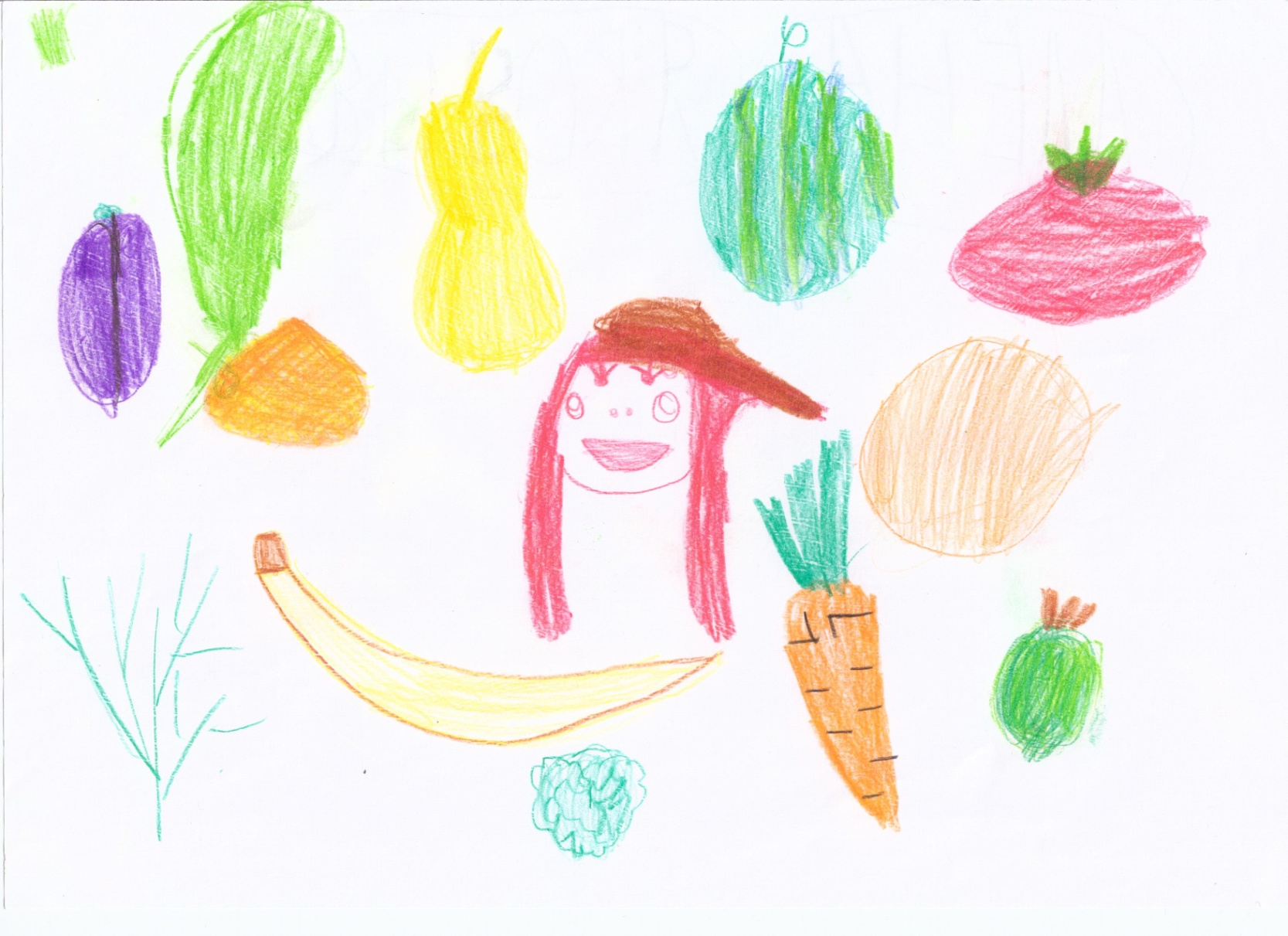 Чтобы хворь вас не застала,
В зимний утренний денёк,
В пищу, вы употребляйте
Лук зелёный и чеснок.
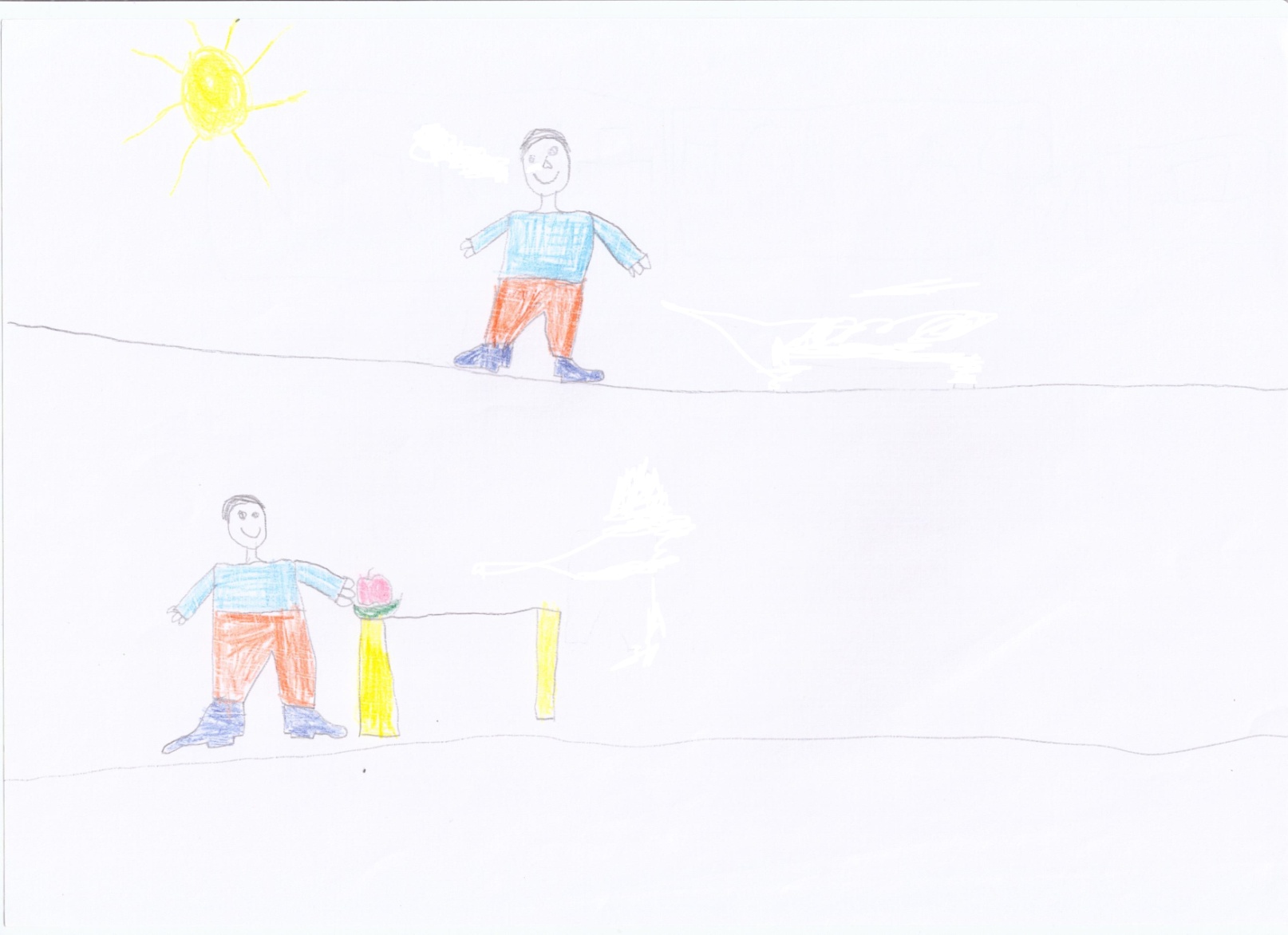 «Прежде чем за стол мне сесть, я подумаю, что съесть»